Use Tab 'Insert - Header & Footer' for Presentation Title - Siglum - Reference
Month 20XX
Fire Safety Engineering & Fire Test
Thomas Krause, PhD & Thomas Vielhaben
Propagation of a Fire in Electrical Boxes
Use Tab 'Insert - Header & Footer' for Presentation Title - Siglum - Reference
Month 20XX
Outline
Compliance showing for electrical boxes
Sample box overview
Escape of a fire from a box
Propagation of a fire into a box
Propagation of a fire inside a box
Conclusion
Use Tab 'Insert - Header & Footer' for Presentation Title - Siglum - Reference
Month 20XX
Compliance showing for electrical boxes
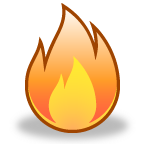 Use Tab 'Insert - Header & Footer' for Presentation Title - Siglum - Reference
Month 20XX
Sample box overview
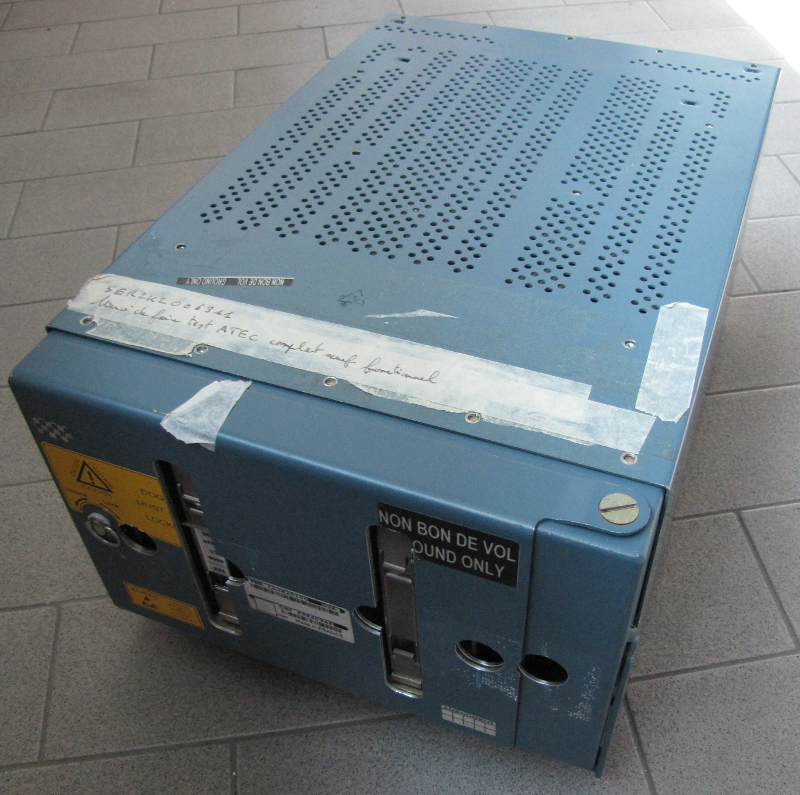 8 MCU
198 mm
380 mm
259 mm
Use Tab 'Insert - Header & Footer' for Presentation Title - Siglum - Reference
Month 20XX
Sample box overview
Front access panel for storage exchange
Back side ports
Ventilation holes on top and bottom
Use Tab 'Insert - Header & Footer' for Presentation Title - Siglum - Reference
Month 20XX
Sample box overview
4 holes à 20 mm: 4 x 7.07 mm² = 314mm²
550 holes à 3 mm: 550 x 7.07 mm² = 3888 mm²
861 holes à 3 mm: 861 x 7.07 mm² = 6086 mm²
103 cm²/4037 cm² = 2.6% of total surface is open
Use Tab 'Insert - Header & Footer' for Presentation Title - Siglum - Reference
Month 20XX
Calculation of fire load
It assumed that the average calorific value of any polymers used in the contruction of the unit equals Hpolymer  = 35 kJ/g and their average density is ρpolymer = 1.3 g/cm³.
The amount of polymers is estimated from a visual inspection of the subcomponents and given as a volume V.
The total theroretical combustion energy Htotal is calculated as follows:

 Htotal = V* ρ / Hpolymer
Use Tab 'Insert - Header & Footer' for Presentation Title - Siglum - Reference
Month 20XX
Calculation of fire load
This is the equivalent of 1.05 kg / 1.31  l / 0.35 gal of kerosene (46 kJ/g)
As a means of comparison: An oil burner used for the certification of cargo compartment liners uses 0.17 gal kerosene per test (2 gal/h, 5 min) which equals about 23 MJ
Use Tab 'Insert - Header & Footer' for Presentation Title - Siglum - Reference
Month 20XX
Escape of a fire from a box
There shall be at least six thermocouples installed for every test:

On top of the fire source, 25 mm above the housing.
On top of the fire source, 50 mm above the housing.
In the centre of each vertical surface.

In case of multiple fire sources, there shall be two additional thermocouples above each of them.
top view
25 mm
25 mm
25 mm
25 mm
front view
side view
Use Tab 'Insert - Header & Footer' for Presentation Title - Siglum - Reference
Month 20XX
Escape of a fire from a box
26.5 g foam + 4.5 ml heptane = 1.1 MJ
Use Tab 'Insert - Header & Footer' for Presentation Title - Siglum - Reference
Month 20XX
Escape of a fire from a box
26.5 g foam + 4.5 ml heptane = 1.1 MJ
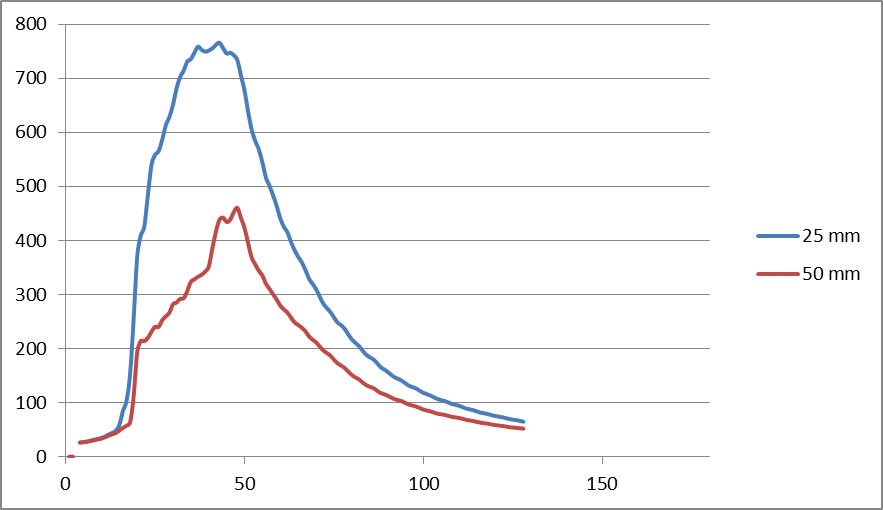 Use Tab 'Insert - Header & Footer' for Presentation Title - Siglum - Reference
Month 20XX
Escape of a fire from a box
64.8 g foam + 10 ml heptane = 2.7 MJ
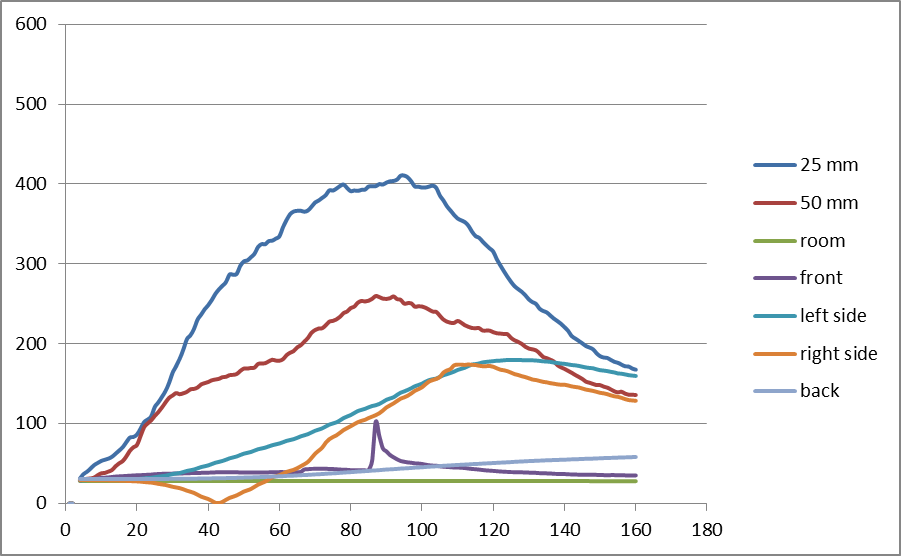 VIDEO
No flame spread out of the device
Use Tab 'Insert - Header & Footer' for Presentation Title - Siglum - Reference
Month 20XX
Escape of a fire from a box
66.4 g foam + 10 ml heptane = 2.7 MJ
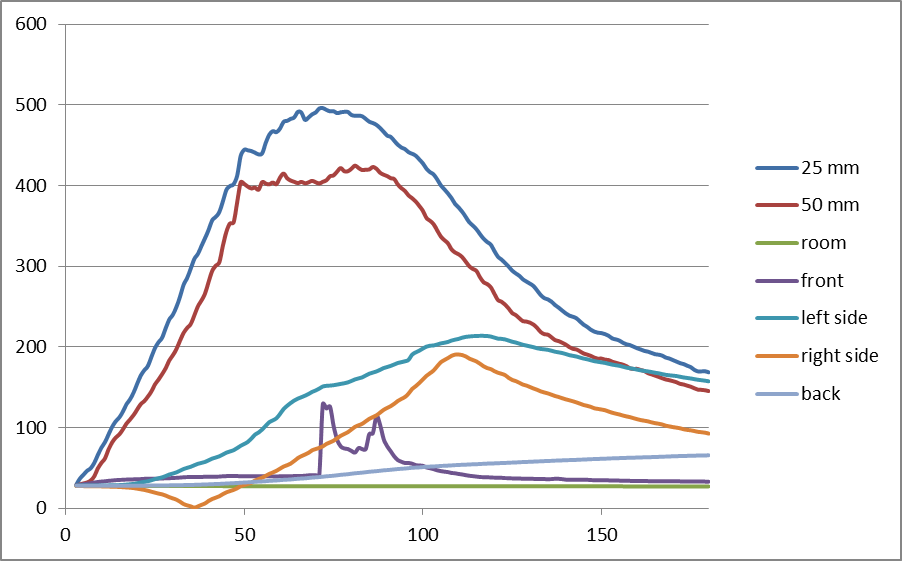 VIDEO
Use Tab 'Insert - Header & Footer' for Presentation Title - Siglum - Reference
Month 20XX
Escape of a fire from a box
66.4 g foam + 10 ml heptane = 2.7 MJ
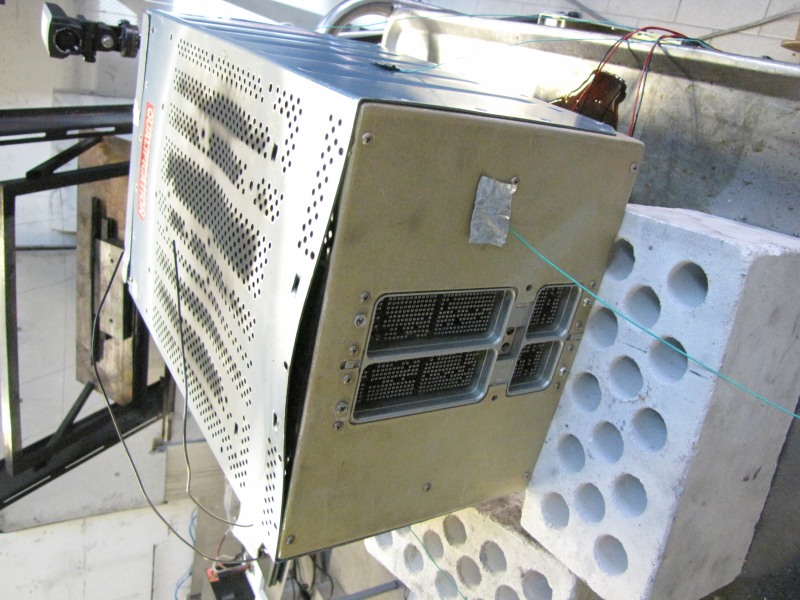 VIDEO
Any small gap triggers a breach of flames. It shows the importance of a small inter-screw distance.
Use Tab 'Insert - Header & Footer' for Presentation Title - Siglum - Reference
Month 20XX
Propagation of a fire into a box
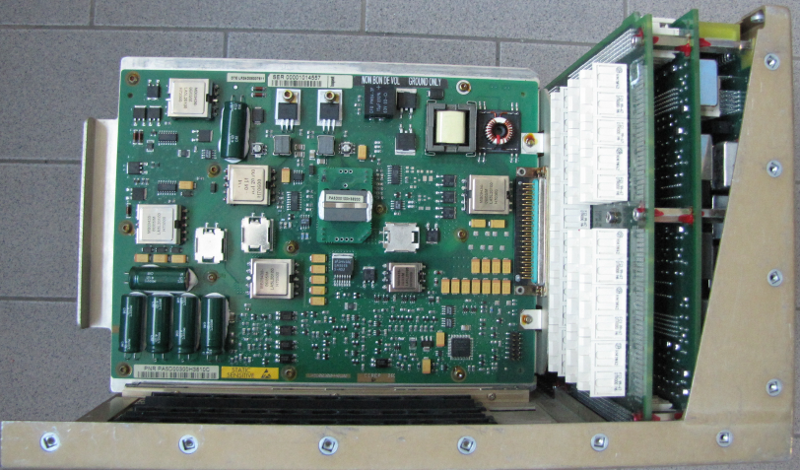 4 in
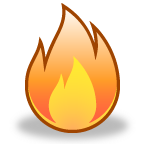 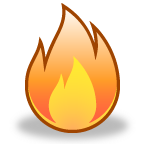 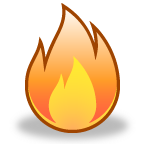 Use Tab 'Insert - Header & Footer' for Presentation Title - Siglum - Reference
Month 20XX
Propagation of a fire into a box
VIDEO
Use Tab 'Insert - Header & Footer' for Presentation Title - Siglum - Reference
Month 20XX
Propagation of a fire into a box
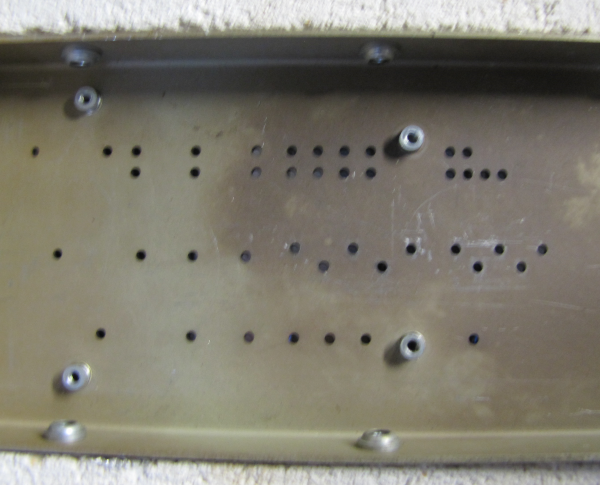 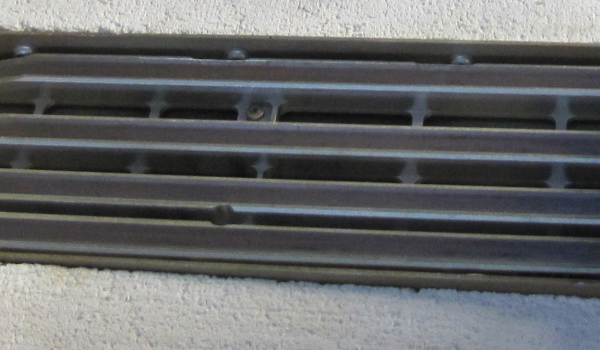 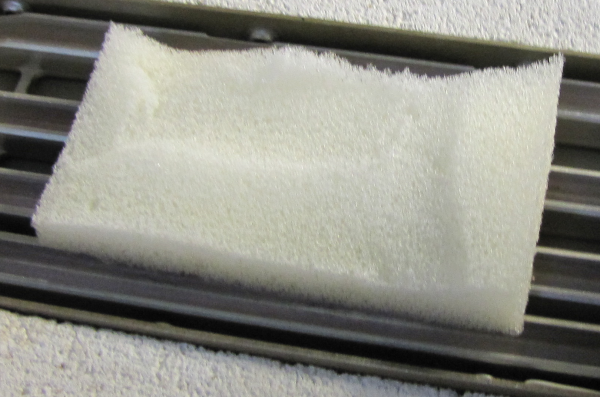 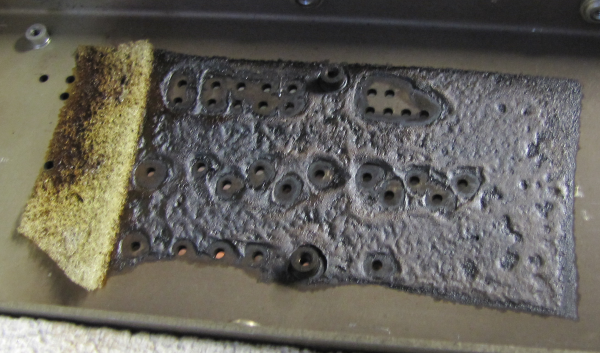 Use Tab 'Insert - Header & Footer' for Presentation Title - Siglum - Reference
Month 20XX
© Airbus Operations GmbH. All rights reserved. Confidential and proprietary document. This document and all information contained herein is the sole property of Airbus Operations GmbH. No intellectual property rights are granted by the delivery of this document or the disclosure of its content. This document shall not be reproduced or disclosed to a third party without the express written consent of Airbus Operations GmbH. This document and its content shall not be used for any purpose other than that for which it is supplied. The statements made herein do not constitute an offer. They are based on the mentioned assumptions and are expressed in good faith. Where the supporting grounds for these statements are not shown, Airbus Operations GmbH will be pleased to explain the basis thereof. AIRBUS, its logo, A300, A310, A318, A319, A320, A321, A330, A340, A350, A380, A400M are registered trademarks.